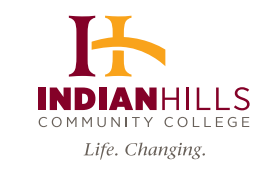 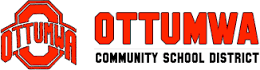 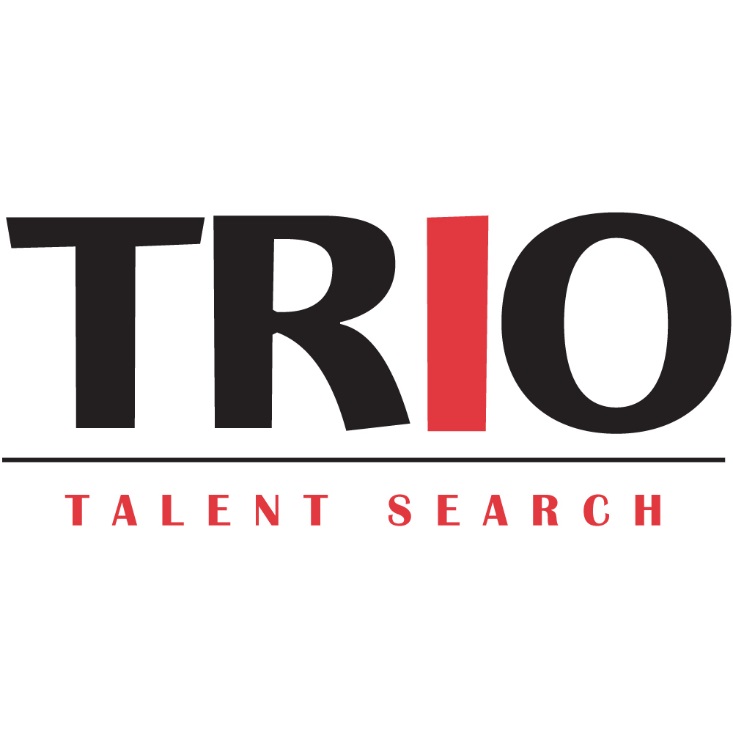 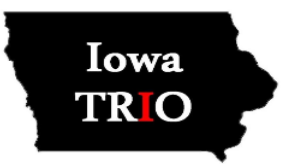 Educational Talent Search Banquet 2018
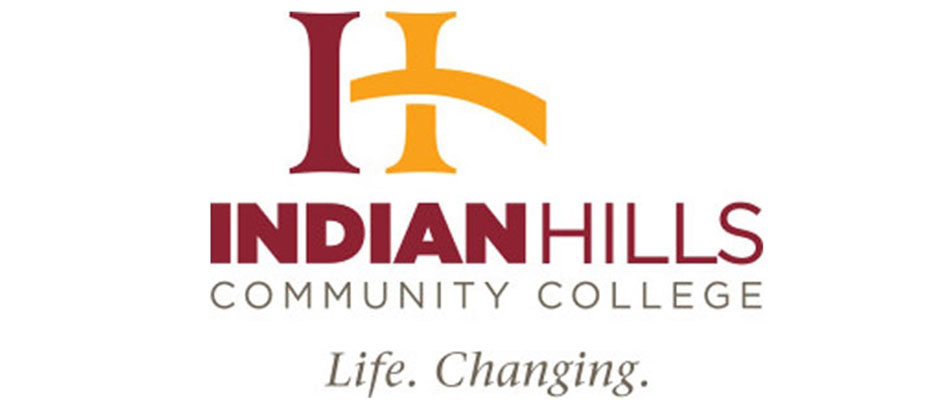 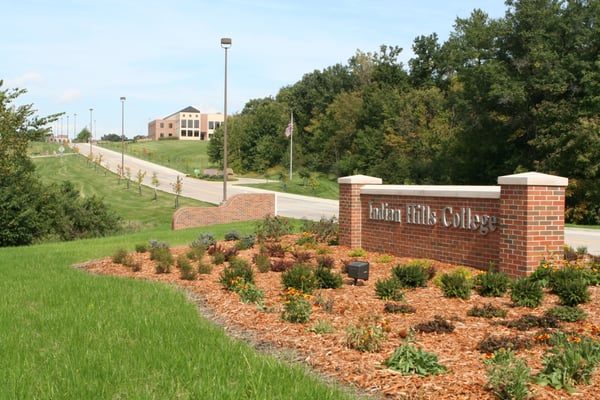 Erlinda Aldaba		Justice Finch
Shadije Aliu			Nayeli Juarez
Pablo Alvarado		LuLu Lopez
JD Carapia			Olivia Lunsford
Xavier Cottrell		Ariana Nunez
Jonathan Clubb		Anahi Rodriguez
Anahi Diaz			Brendon Saunders
Austin Dudley		Makala Shoop
Nahom Gebremedhin
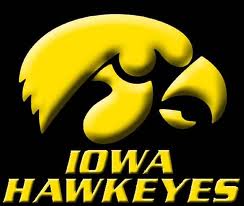 Leslie Bahena
Bryan Forero
Steven Garcia
Wendy Houston
Collin Kepner
Lauren Madren
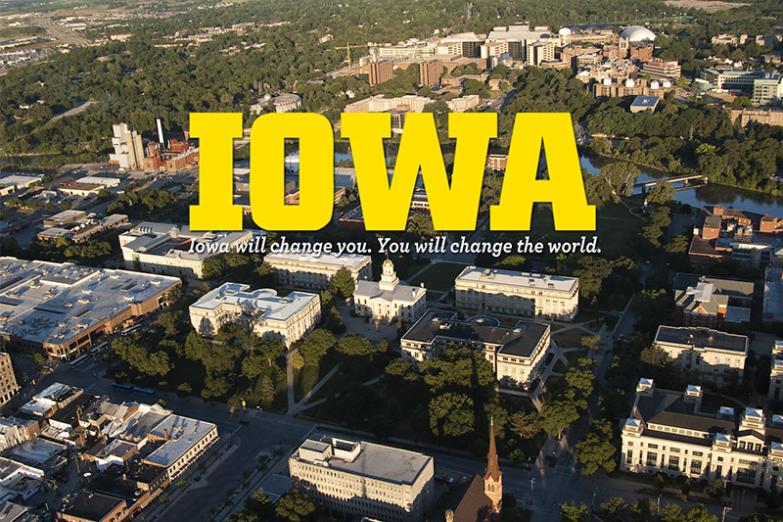 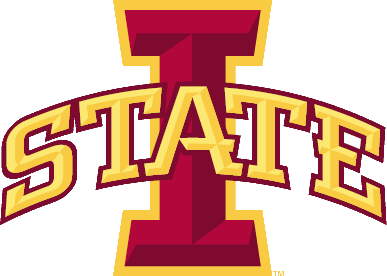 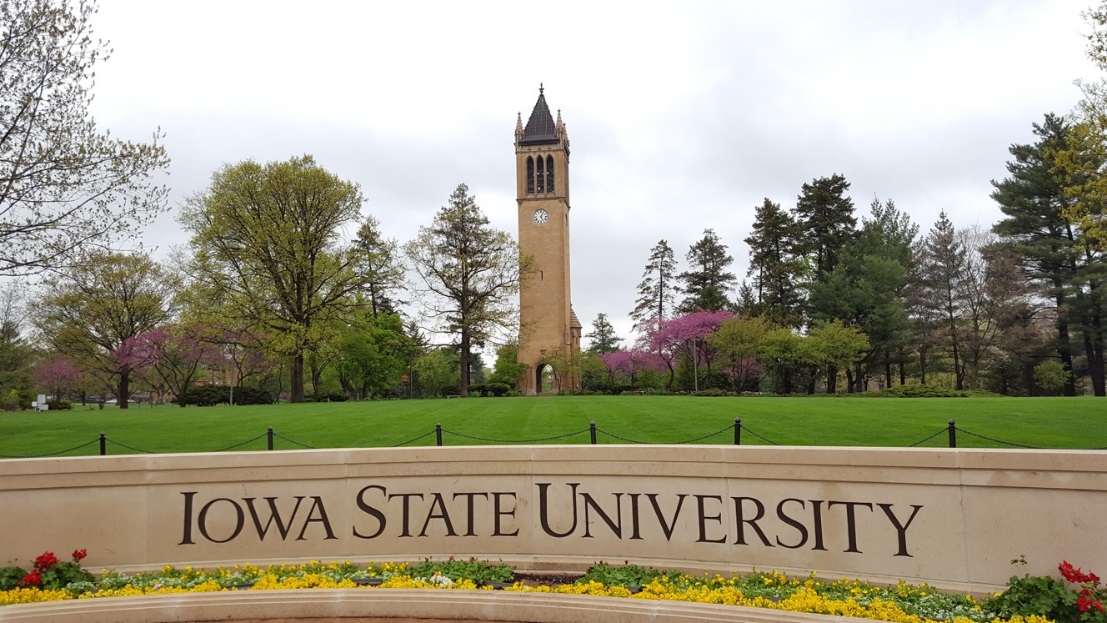 Hannah Jeffrey
Wesley Melendez
Anthony Segovia
Jarhett VanEngelenhoven
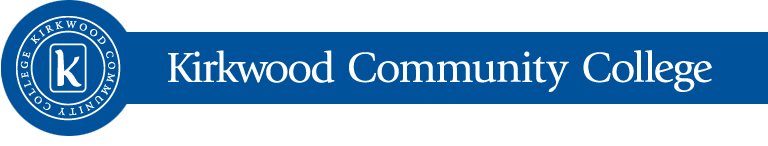 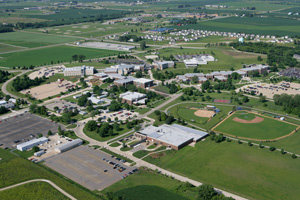 Chloe Hartley


Jacob Young
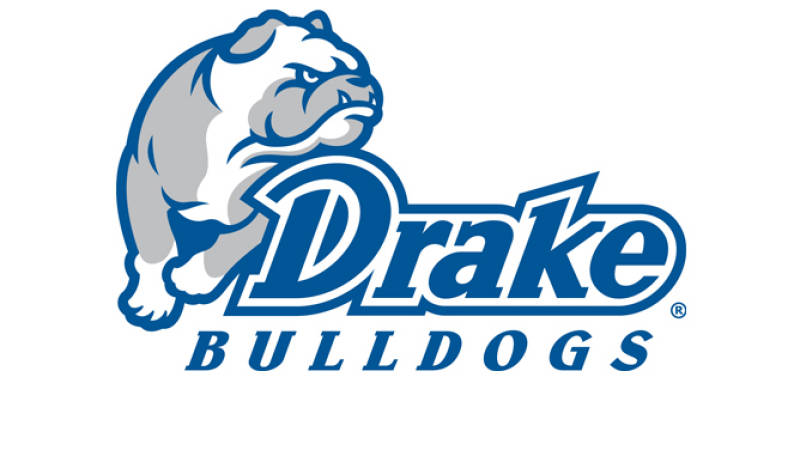 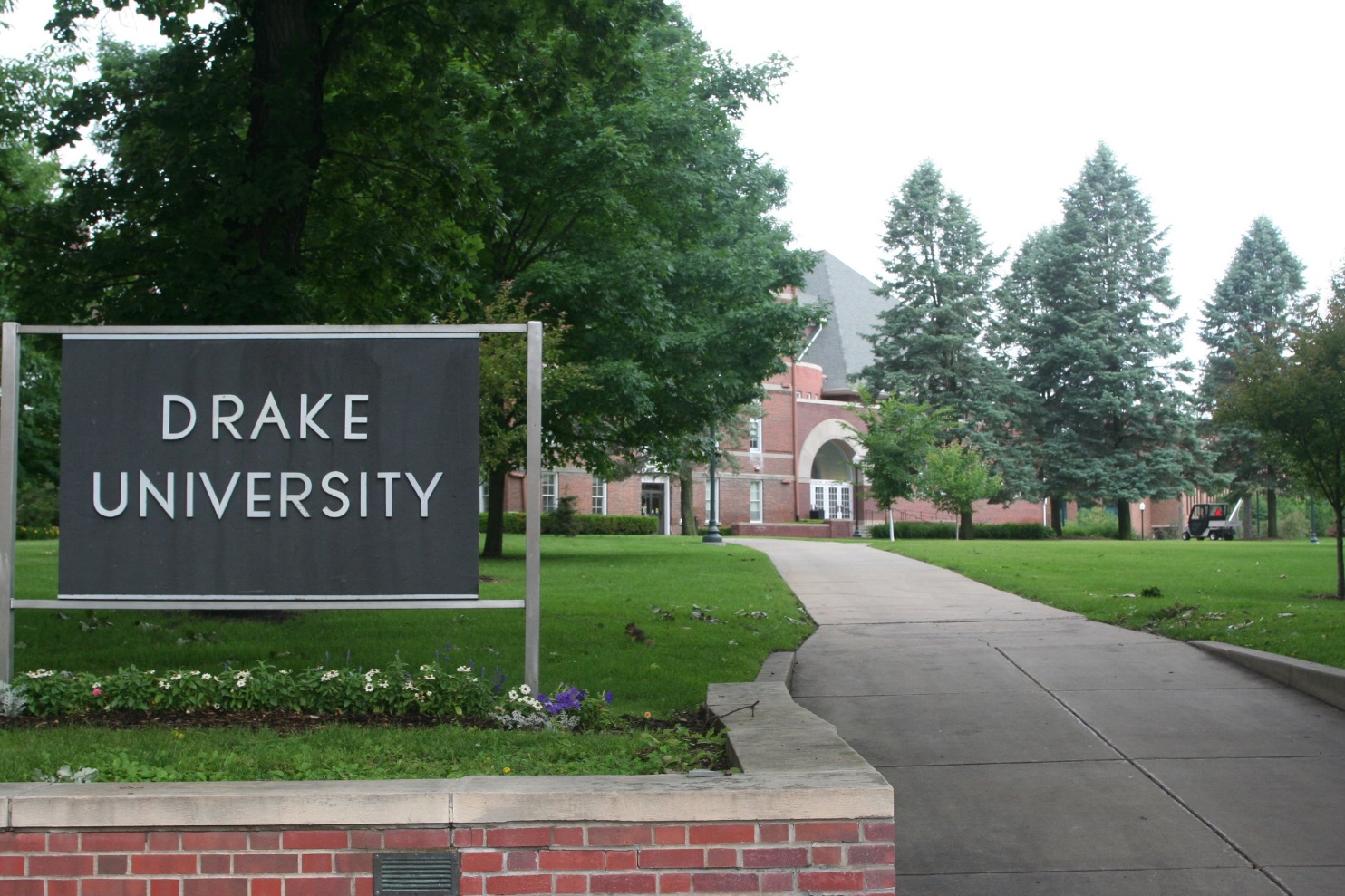 Hannah Richardson

Ally Vitko
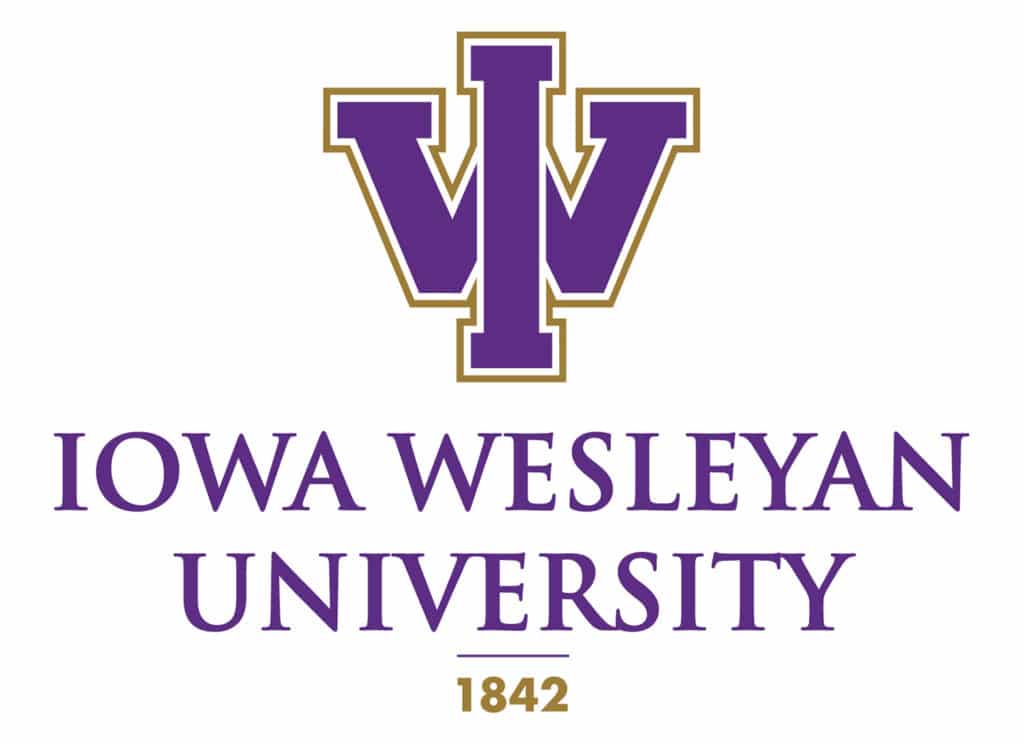 Sydney Cormeny
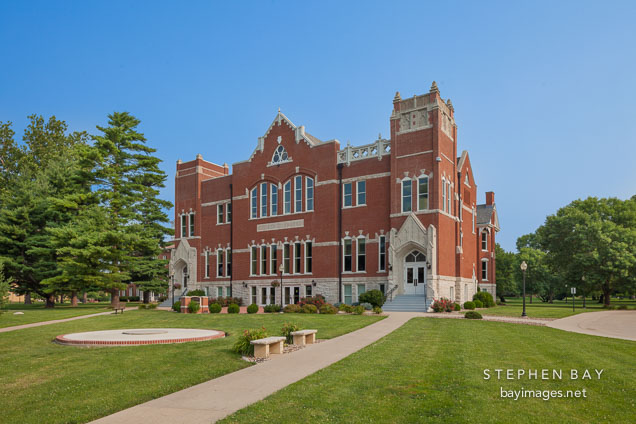 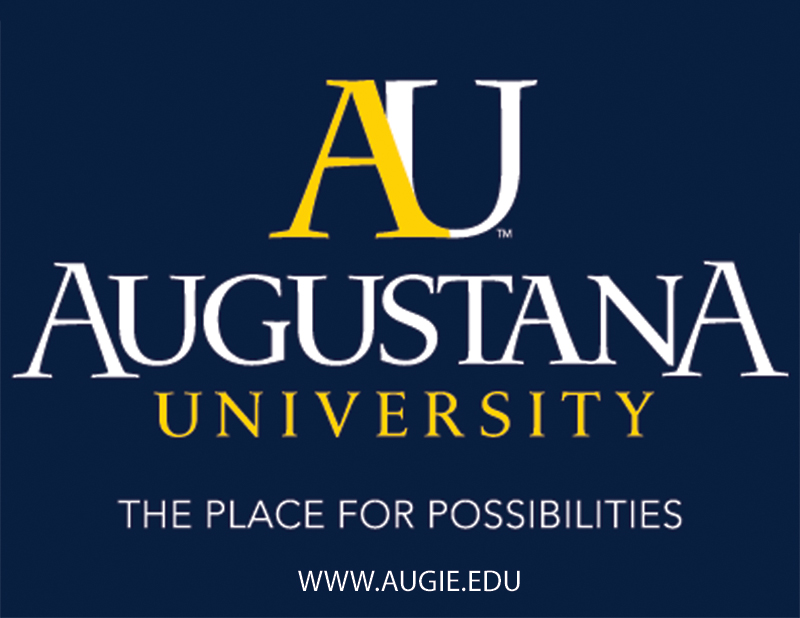 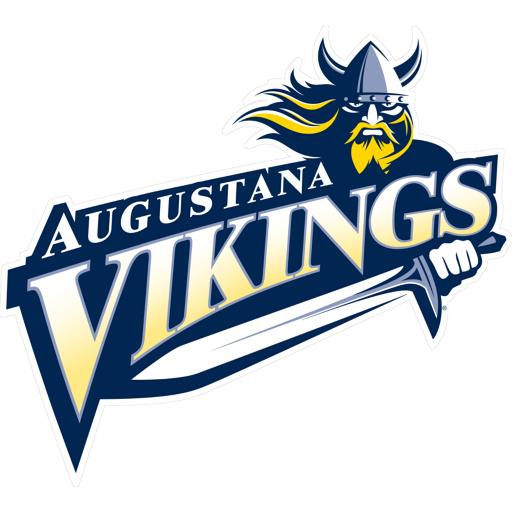 Esther Emberton
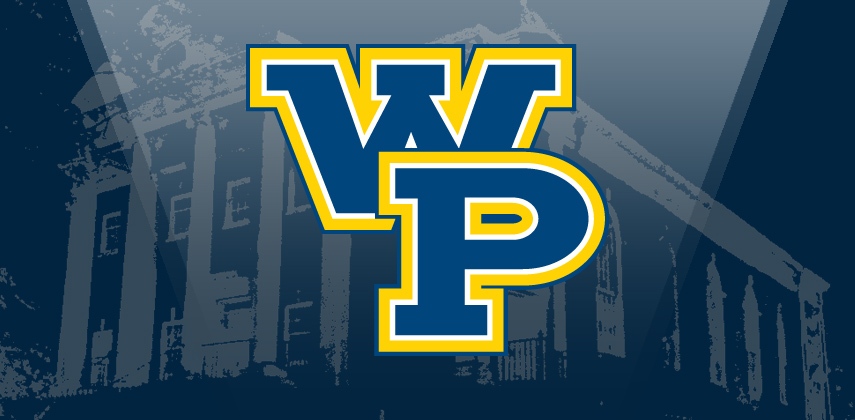 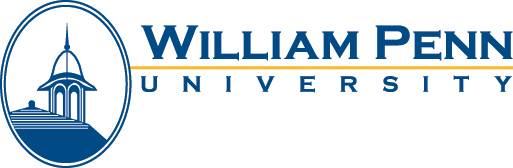 Jaylan Jones
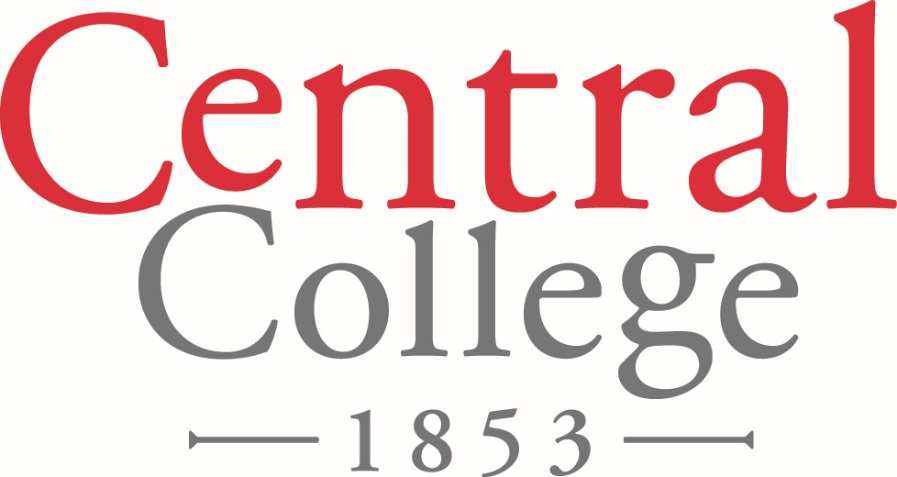 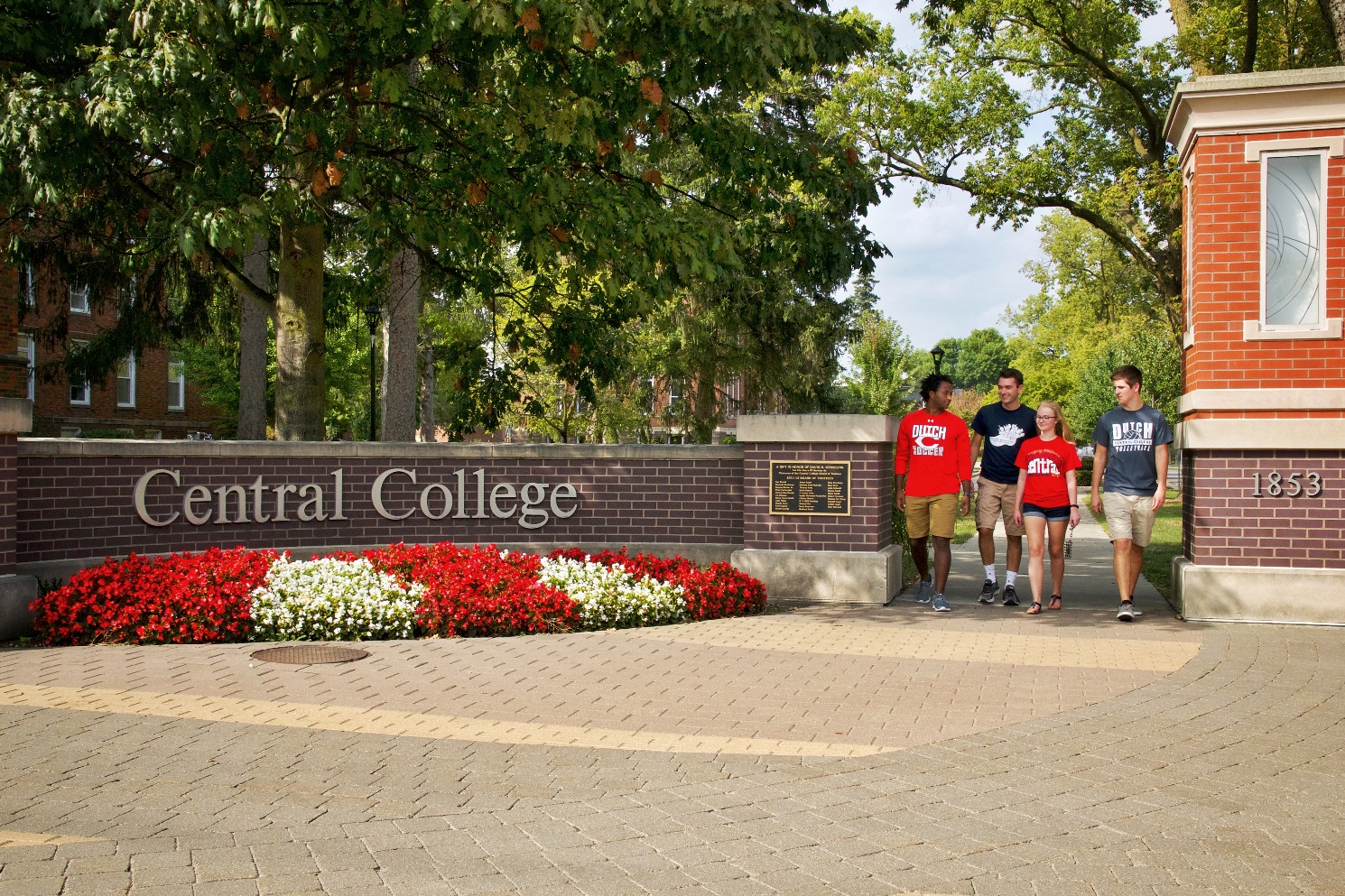 Devon Batterson
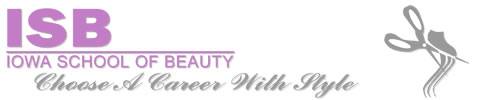 Monica Garcia
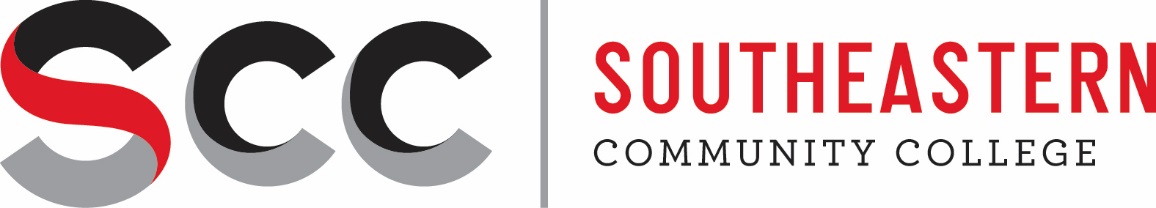 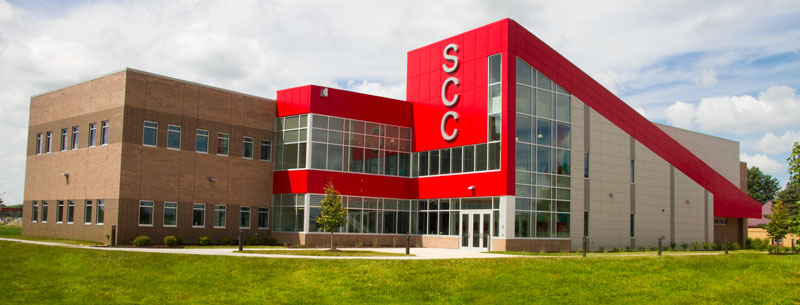 Alexis Luke
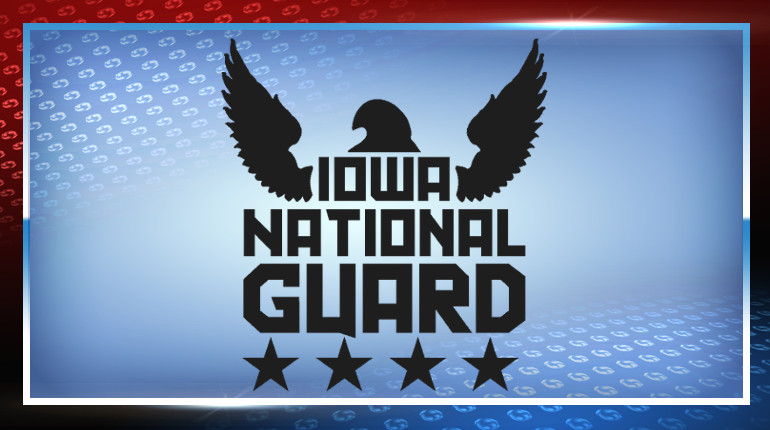 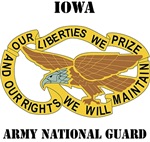 Keri Lipe
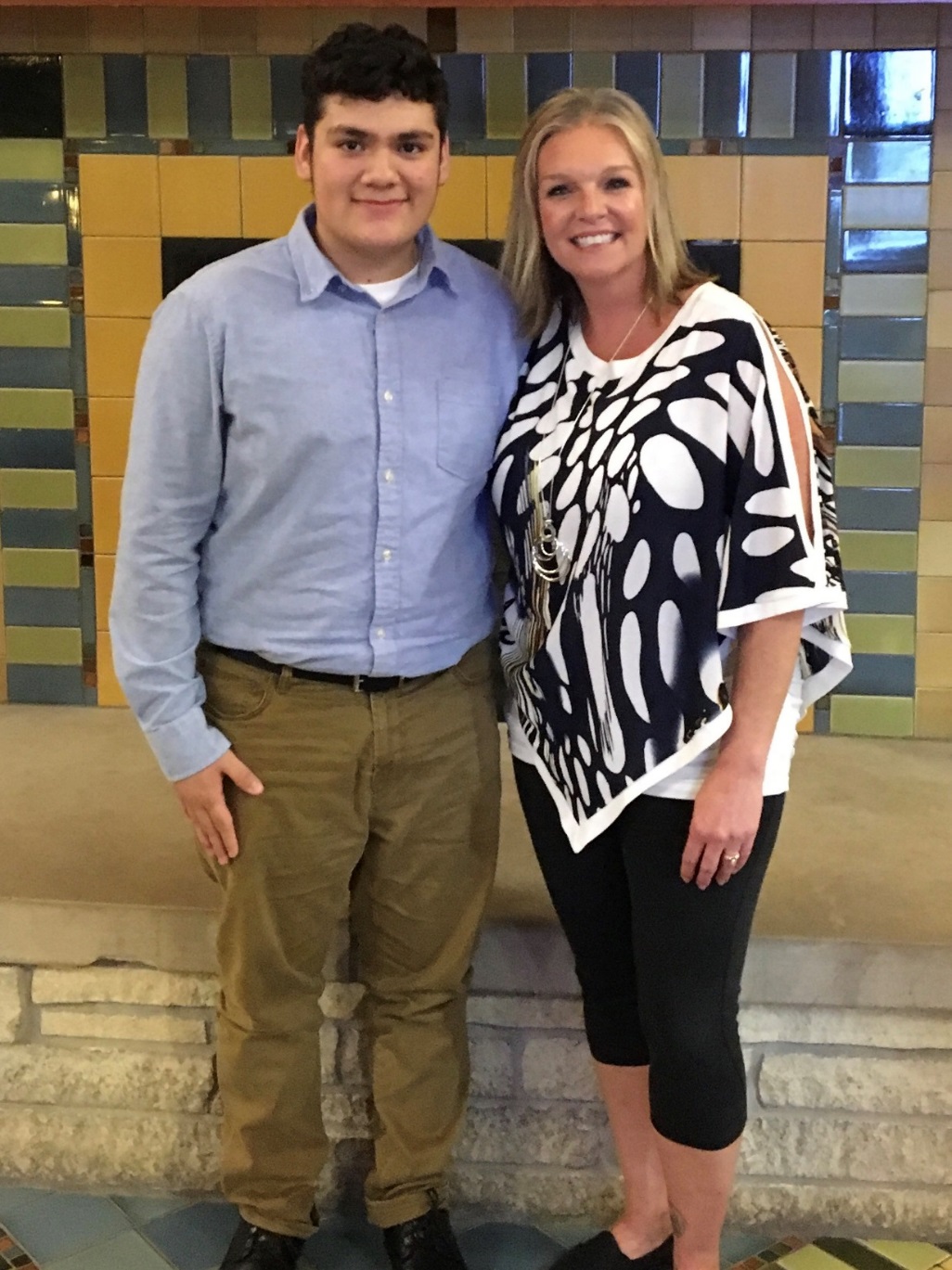 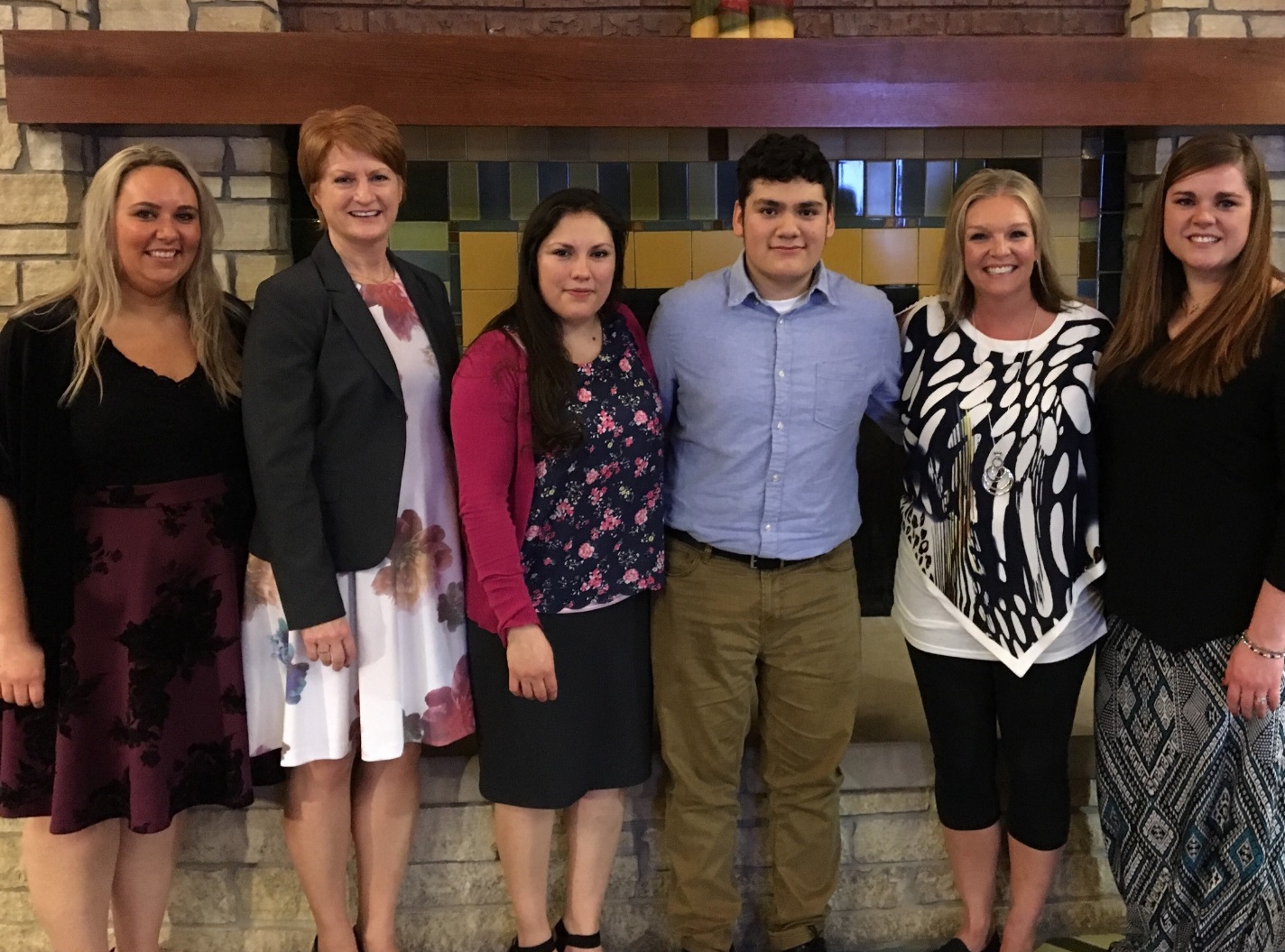 Wesley Melendez Iowa TRIO Board of Directors Scholarship Winner $1000
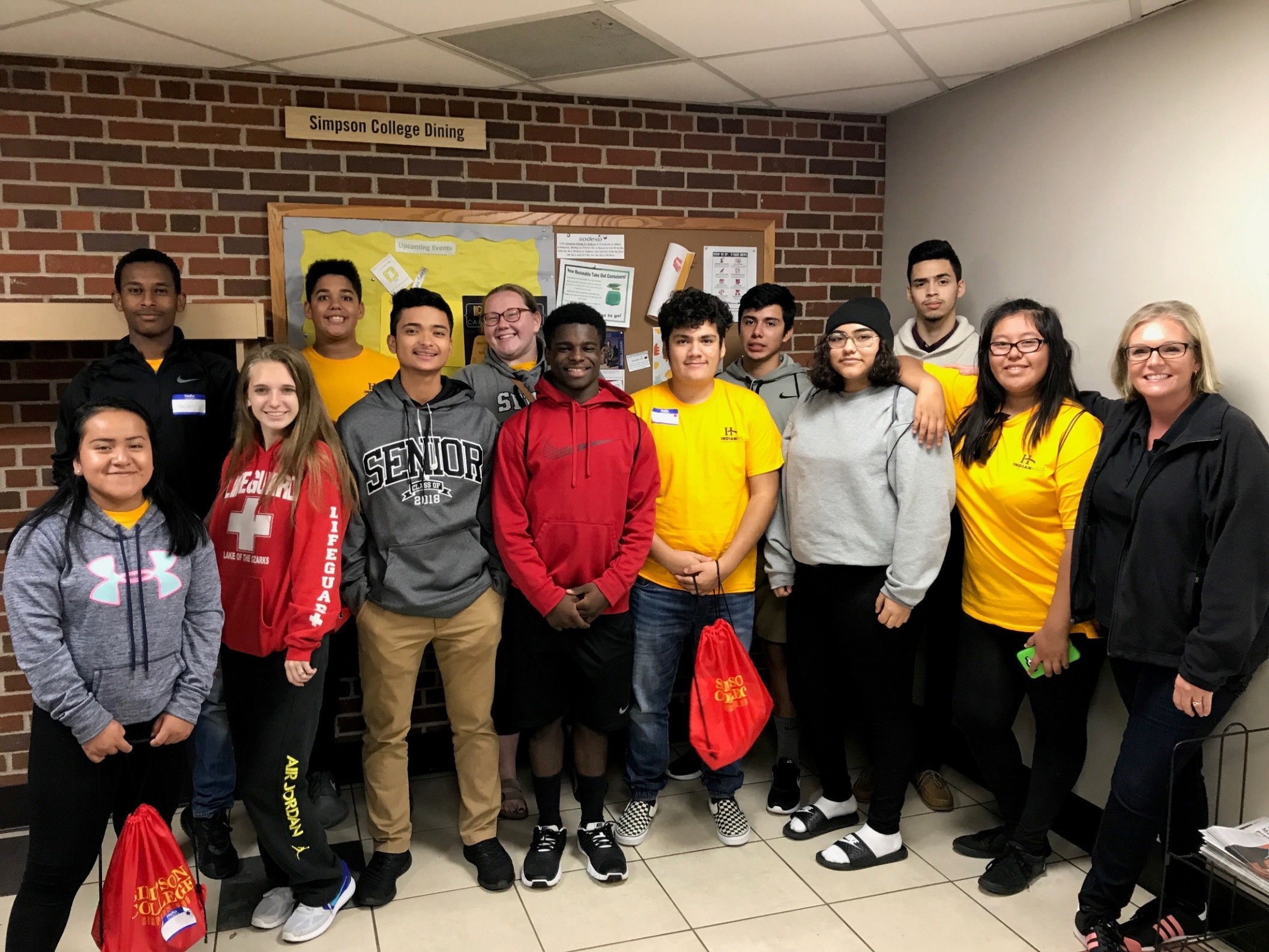 Student Leadership Conference-Simpson College-October 2017
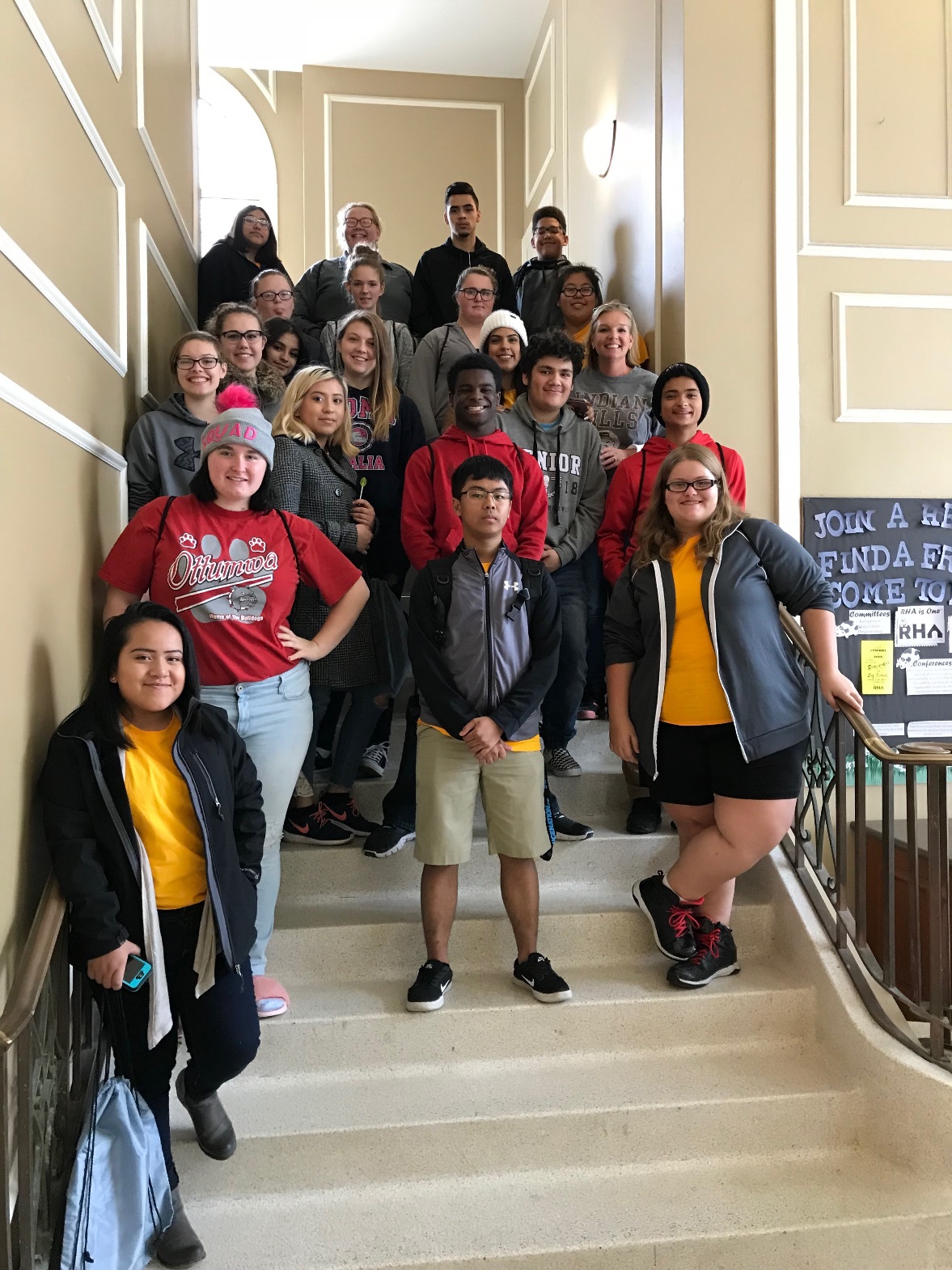 Truman State University
Kirksville, MO
Fall 2017
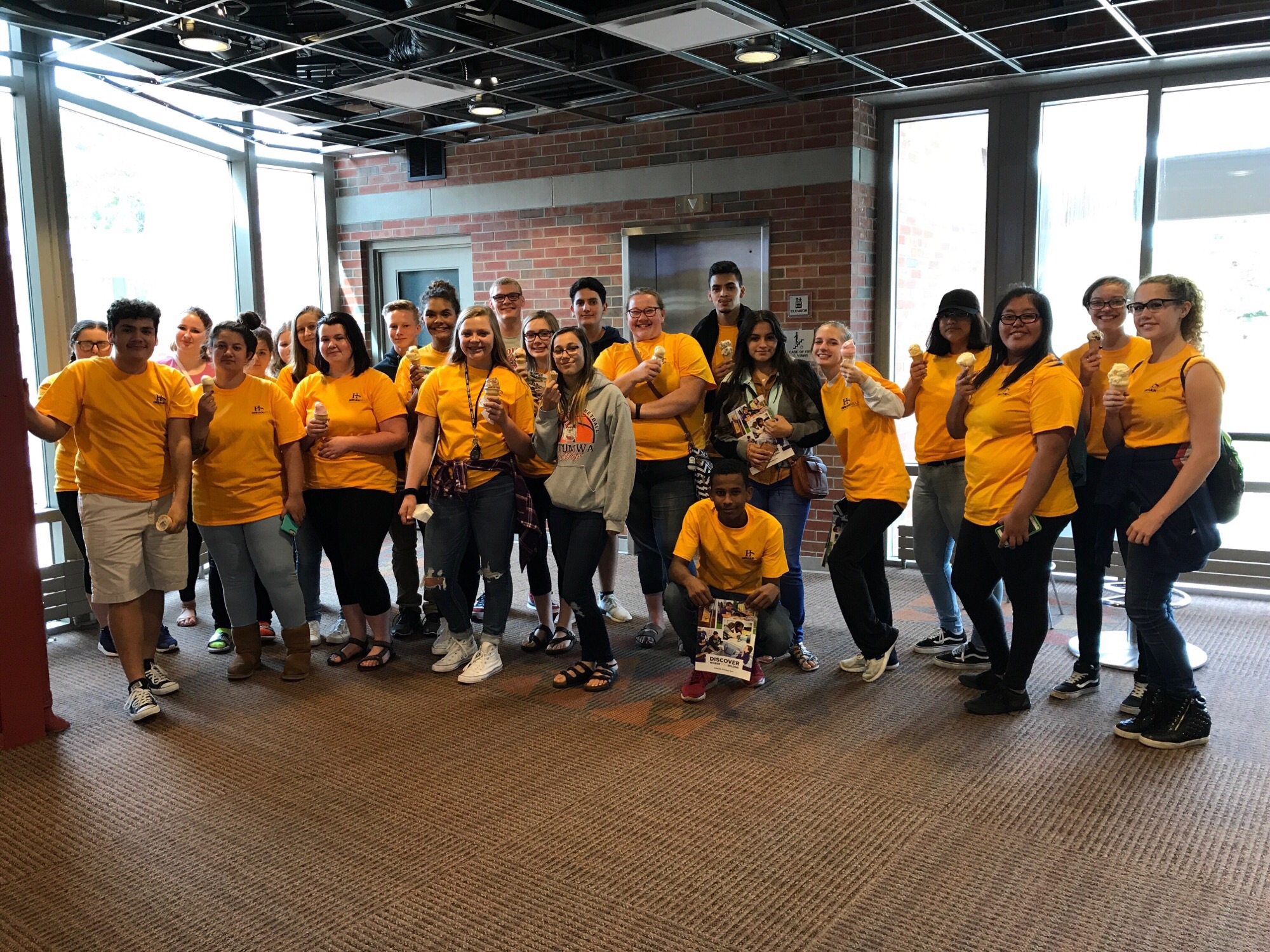 University of Northern Iowa
Fall 2017
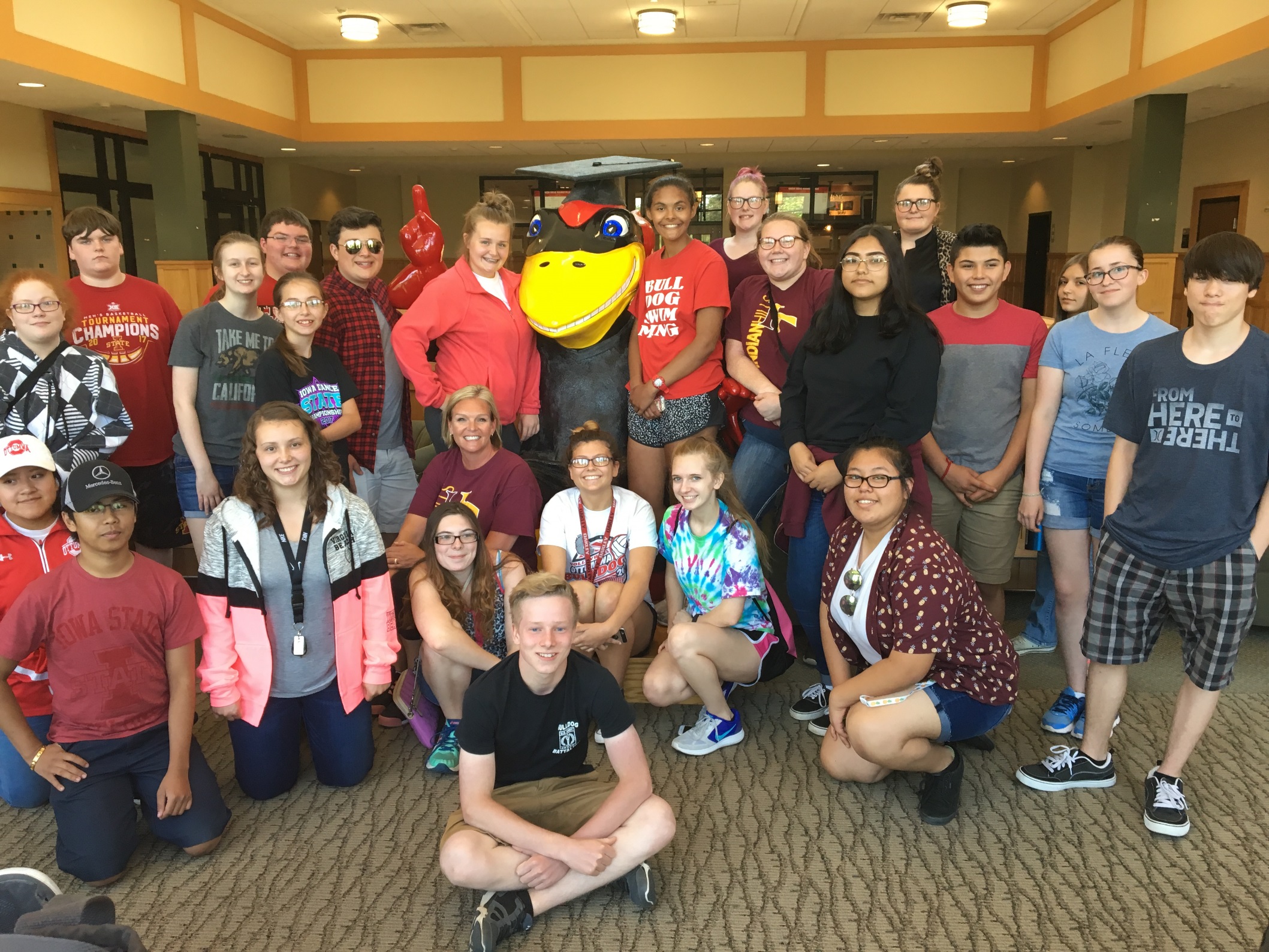 Iowa State University
Summer 2017